KRVOŽILNI I DIŠNI SUSTAV U ODRŽAVANJU HOMEOSTAZE ORGANIZMA
Izradile učenice 2. razreda V. gimnazije Vladimir Nazor – Split:
Iva Mamić, Ema Perasović, Lucia Juračić
HOMEOSTAZA

označuje održavanje nekog biološkog sustava (npr. stanica, organizam, proces itd.) i njegove unutarnje sredine u okviru fizioloških uvjeta
gotovo svi organi i tkiva u tijelu obavljaju funkcije koje pridonose održavanju stalnih uvjeta
homeostazu uvjetuju:    normalni tijek metabolizma
                                            normalno korištenje kisika iz atmosfere
                                            dovoljna uhranjenost i pravilno izlučivanje
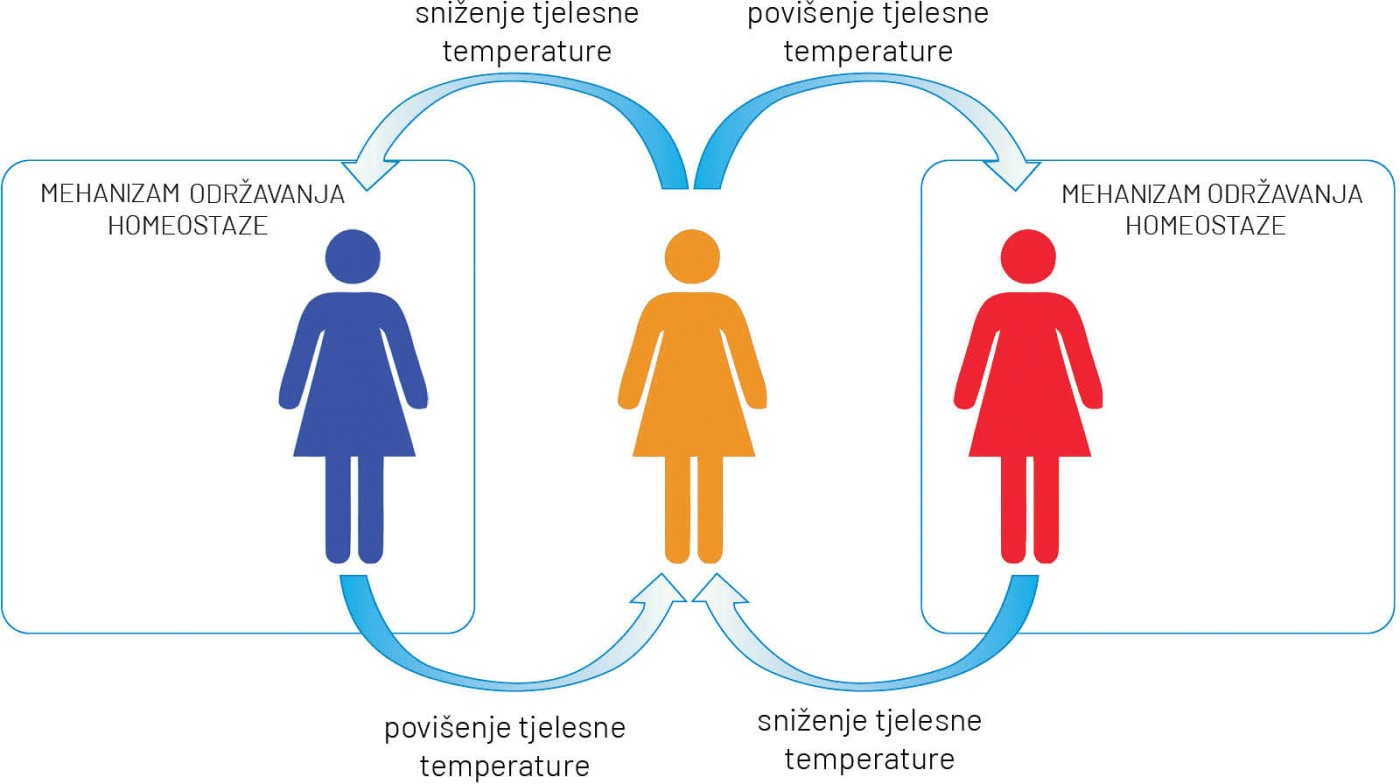 Slika 1. - prikaz homeostaze
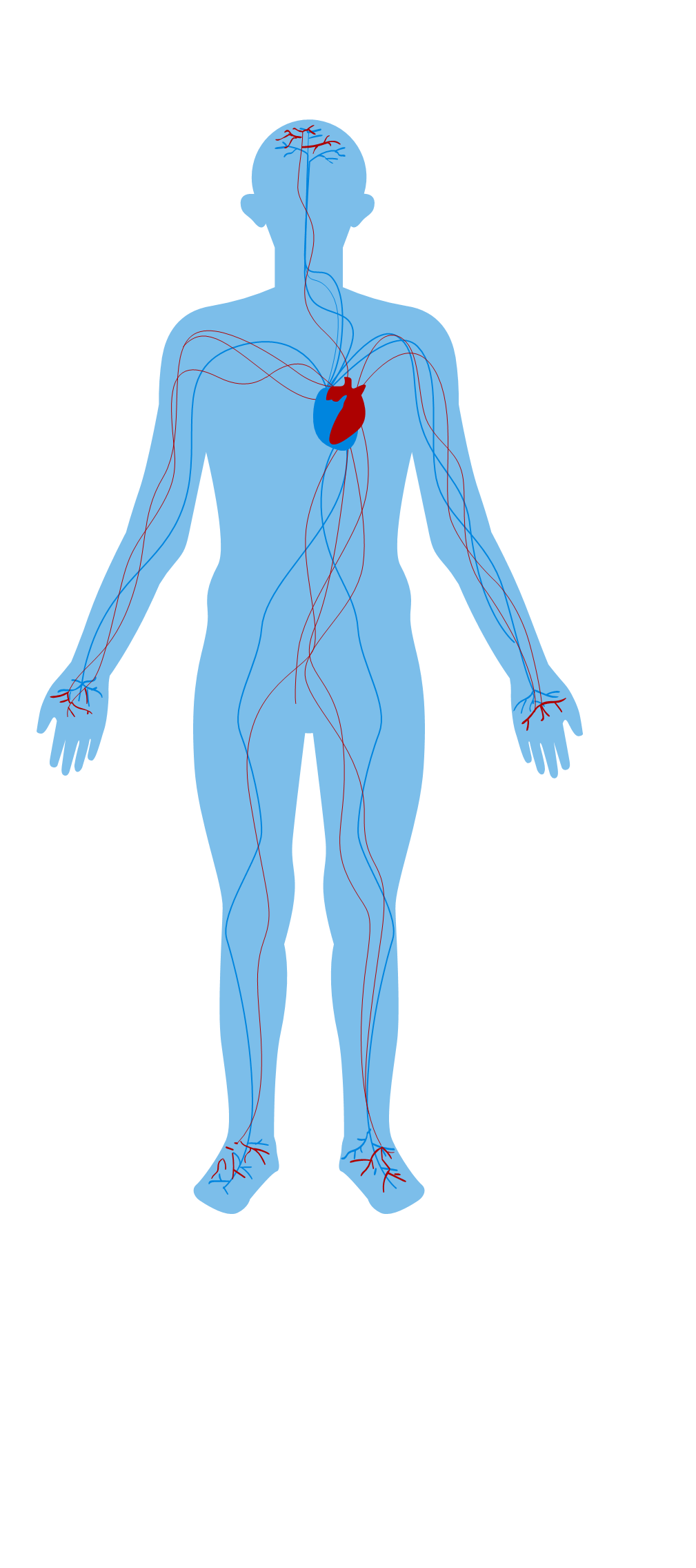 KRVOŽILNI SUSTAV
sustav za prijenos tvari potrebnih za metabolizam stanica
donosi stanicama i odnosi produkte promijene tvari od stanica do mjesta na kojem se izlučuju iz organizma
prijenos se obavlja krvlju

otvoreni krvotok je unutarnji prijenos tvari (mekušaca i člankonožaca) pri kojemu su organi uronjeni u tekućinu u šupljini te krv i intersticijalna tekućina nisu odvojene već se miješaju u jednu tekućinu zvanu hemolimfa

kod zatvorenoga krvotoka  (svi kralježnjaci, kolutićavci, glavonošci) krv nikada ne izlazi iz sustava krvnih žila koji se sastoji od arterija, vena i kapilara
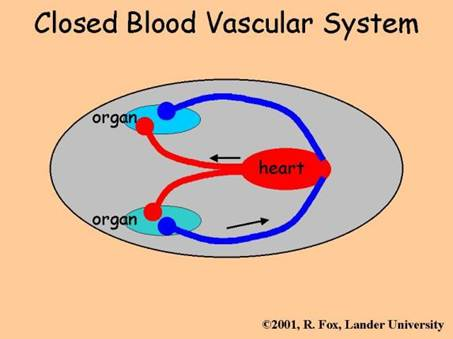 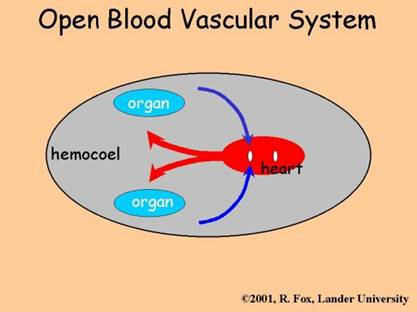 Slika 2. -  prikaz otvorenog krvotoka                                Slika 3. -  prikaz zatvorenog krvotoka
DIŠNI SUSTAV
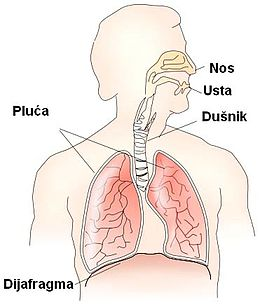 skup organa i organskih struktura koje omogućuju izmjenu plinova između organizma i njegove okoline 
sastoji od : - dišnih puteva (nos, usta, dušnice)
                        -  pluća 
                        -  dišnih mišića (dijafragma) 
    koji kretanjem stežu dišne organe kako bi zrak ulazio i izlazio iz sustava

pomoću pluća, izmjenjuju se molekule kisika i ugljikovog dioksida pomoću difuzije, između zraka i krvotoka
tako se u krvotoku, uz oksidaciju krvi uklanja i CO2 i ostali metabolički otpadni plinovi zajedno s njim izlaze iz krvotoka u atmosferu
Slika 4. - dišni sustav čovjeka
KRVNI TLAK
-    pritisak koji stvara krv na stjenkama krvnih žila u svakom dijelu tijela
-    stvara se radom srca
-    pri izbacivanju krvi iz srca tlak se povisi dok se pri povratku krvi u srce on snizi
-    promjenjiv je s obzirom na doba dana te je podložan mnogim čimbenicima

-    normalni krvni tlak iznosi 120/80 mmHg
-    s godinama krvni tlak postaje viši, no ne viši od 140/90 mmHg što se smatra gornjom granicom
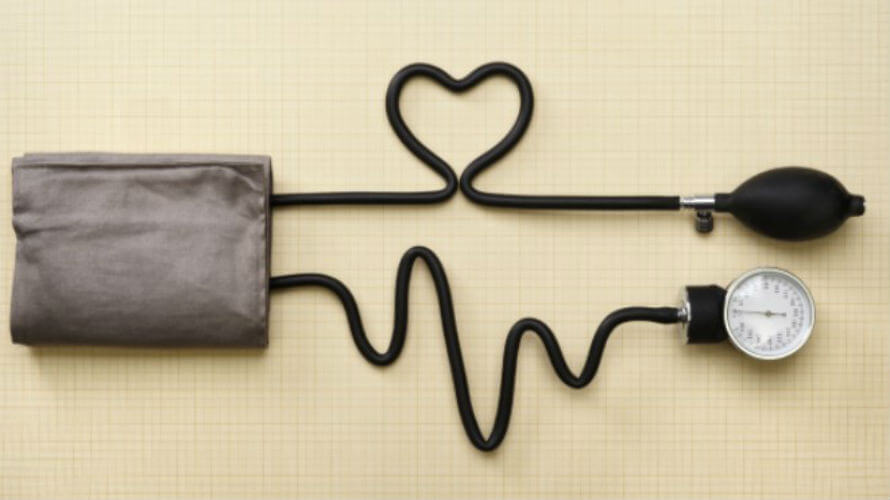 Slika 5. - tlakomjer
VISOKI KRVNI TLAK

ukoliko osoba ima tlak viši od 140/90 mmHg, tada kažemo da osoba ima povišeni krvni tlak
odraz toga je pojačani rad srca  
posljedica je stalno opterećenje srca kao pumpe koja tjera krv kroz tijelo i oštećenje krvnih žila svih organa u tijelu zbog povećanog pritiska na njihove stijenke
UZROK: povećana količina soli u organizmu što dovodi do veće količine cirkulirajuće krvi
SIMPTOMI: bol i pritisak u glavi, krvarenje nosa, umor, crvenilo lica…
NISKI KRVNI TLAK

granične vrijednosti nisu jasno definirane, ali se najčešće odnosi na sistolički tlak niži od 90 mmHg ili dijastolički tlak od 60 mmHg
SIMPTOMI: slabost, ošamućenost, tegobe s vidom, vrtoglavica i sl.
ukoliko imamo nizak tlak, važan je dovoljan unos vode, ali i veći unos soli u organizam
ANEMIJA
bolest koja se javlja kada količina hemoglobina u krvi padne ispod vrijednosti koja je potrebna za dovođenje dovoljne količine kisika u tkiva
tri su osnovne grupe podjele anemije:  anemija  uzrokovana gubitkom eritrocita
                                                                    anemija kao posljedica nedovoljne sinteze eritrocita 
                                                                    anemija uzrokovana hemolizom
SIMPTOMI: umor, slabost, gubitak apetita, depresija, glavobolja…
kod djece je najčešći uzrok nedovoljan unos željeza hranom, dok je kod odraslih uzrok kronično krvarenje iz probavnog sustava
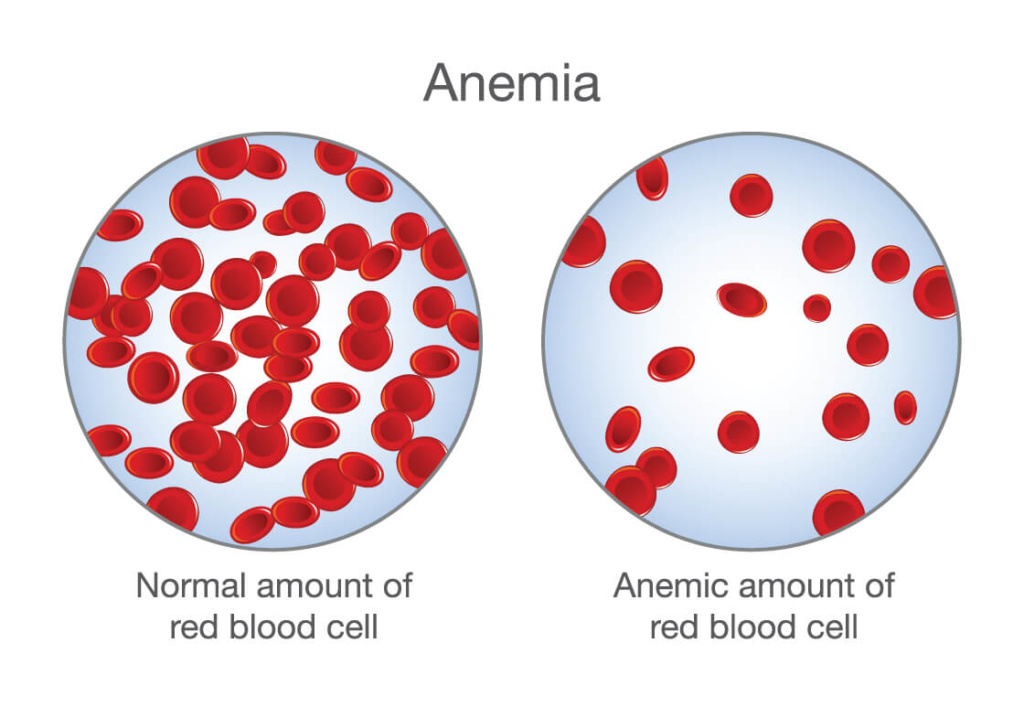 Slika 6. - prikaz krvi po mikroskopom zdrave osobe i osobe oboljelom od anemije
KRVI TLAK NAS, ADOLESCENATA
krvni tlak se prirodno mijenja tijekom života
djeca i adolescenti imaju znatno niži tlak nego odrasli
u starijoj dobi krvni je tlak obično viši jer se elastičnost krvnih žila smanjuje pa se smanjuje i prilagodba promjenama krvnog tlaka
u djece se krvni tlak ne mjeri često, preporuka je da se od treće godine života redovito mjeri pri posjeti pedijatru

normalan tlak adolescenta: 110/70
normalan tlak odraslih: 120/80
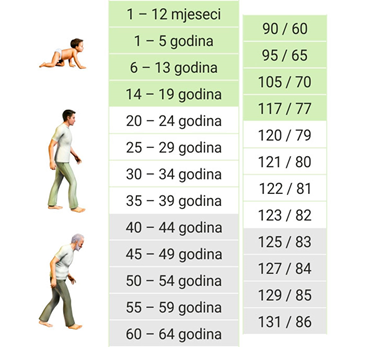 Slika 7. - krvni tlak djece I mladih
NAŠE MJERENJE
na nastavi smo izmjerili u mirovanju za oba spola vrijednost tlaka I broj otkucaja srca
zapisali smo podatak ukoliko  se netko bavi sportom
također smo unijeli podatak o postojećim bolestima
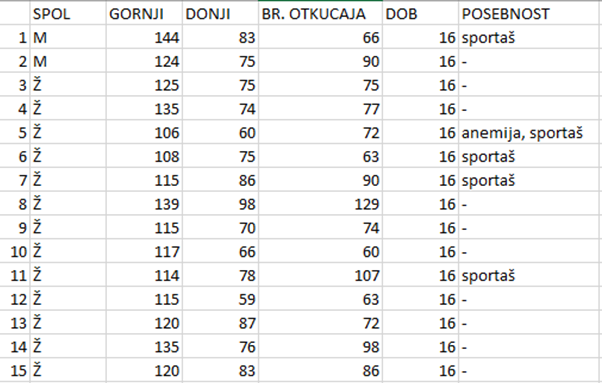 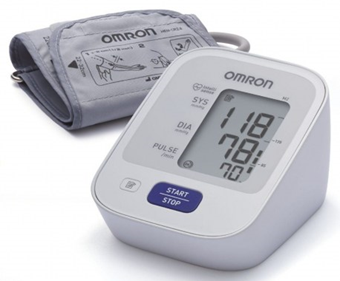 Tablica 1. - prikaz podataka
Slika 8. - mjerenje tlaka
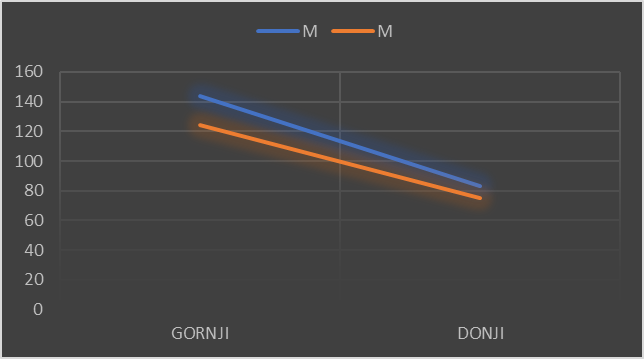 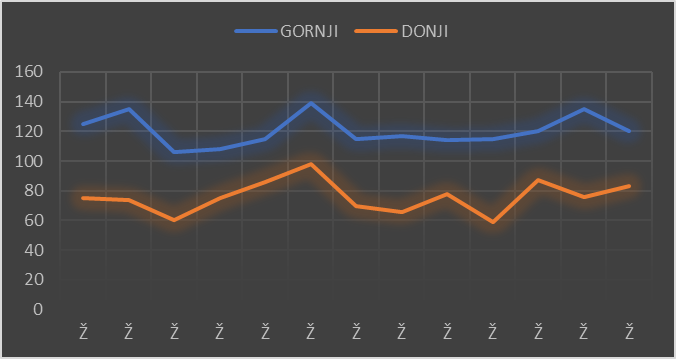 Graf 1. - vrijednosti tlakova M adolescenata
Graf 2. - vrijednosti tlakova Ž adolescenata
grafički smo prikazali vrijednosti izmjerenih tlakova za oba spola
najviša vrijednost gornjeg tlaka kod dječaka bila je 144 mmHg, a kod djevojčica 139 mmHg  
prilikom mjerenja tlakova prevladalo je uzbuđenje među nama što se vidi kroz više vrijednosti tlakova za našu dob
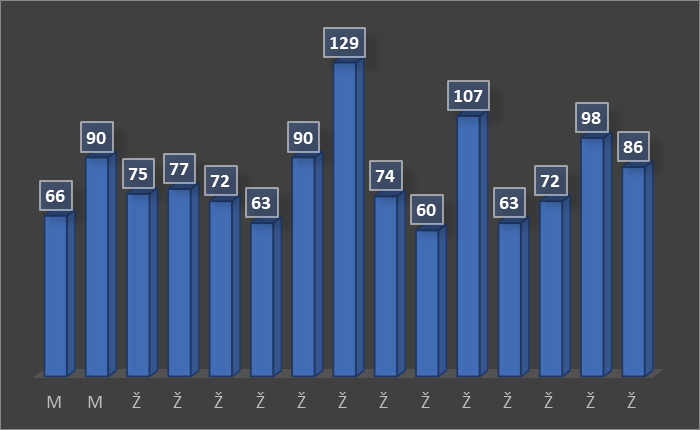 Graf 3. - broj otkucaja srca kod adolescenata
normalni broj otkucaja srca adolescenata u budnom stanju je 55 – 95
kod pojedinih adolescentica bilježen je brži  broj otkucaja od normalnog
razni čimbenici utječu na brzinu pulsa (hormoni, tjelesna aktivnost, situacije stresa,…)
LITERATURA
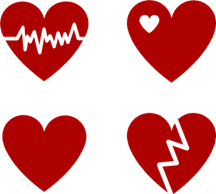 https://www.enciklopedija.hr/natuknica.aspx?ID=26007
https://hr.wikipedia.org/wiki/Homeostaza
slika 1. : https://edutorij.e-skole.hr/share/proxy/alfresco-noauth/edutorij/api/proxy-guest/cd5ab1df-9496-4177-adce-2a5cf7a6d967/j_2.html
https://www.enciklopedija.hr/natuknica.aspx?id=34315
https://hr.wikipedia.org/wiki/Krvo%C5%BEilni_sustav
slika 2. i slika 3. : https://e-skola.biol.pmf.unizg.hr/odgovori/odgovor357.htm
https://www.enciklopedija.hr/natuknica.aspx?ID=15470
https://hr.wikipedia.org/wiki/Di%C5%A1ni_sustav
slika 4. : https://hr.wikipedia.org/wiki/Di%C5%A1ni_sustav
https://clipart.world/heart-clipart/cute-heart-emoji-png/ (slika na zadnjem slajdu)
https://www.vasezdravlje.com/bolesti-i-stanja/sideropenija-anemija-razlike-dijagnostika-terapija
https://www.plivazdravlje.hr/aktualno/clanak/34081/Arterijska-hipotenzija-niski-krvni-tlak.html
https://www.adiva.hr/zdravlje/krvni-tlak/nizak-krvni-tlak-prepoznajte-simptome-i-olaksajte-si-zivot/
https://www.plivazdravlje.hr/aktualno/clanak/16063/Krvni-tlak.html
slika 5. : https://krenizdravo.dnevnik.hr/zdravlje/bolesti-zdravlje/normalni-tlak-po-godinama-kako-izmjeriti-krvni-tlak-tablica-zasto-se-mijenja-s-godinama
slika 6. : https://www.esensa.rs/sta-je-anemija-i-kako-nastaje/
slika 7. : https://edutorij.e-skole.hr/share/proxy/alfresco-noauth/edutorij/api/proxy-guest/3b8a4b4e-84b0-4580-aa6f-e38efe028ed9/biologija-8/m04/j01/index.html
slika 8. : https://ljekarna.hr/omron-tlakomjeri/1434-tlakomjer-digitalni-omron-m2.html
HVALA NA PAŽNJI!
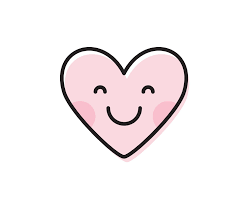